Escuela Normal de Educación Preescolar
Licenciatura en Educación Preescolar
Ciclo Escolar 2021- 2022
Séptimo semestre

 



Curso:
GESTIÓN EDUCATIVA CENTRADA EN LA MEJORA DEL APRENDIZAJE

Maestra:
FABIOLA VALERO TORRES

“ACTIVIDAD 2 CUADRO SINÓPTICO GESTIÓN EDUCATIVA: NUEVOS PARADIGMAS Y ENFOQUES DE LA GESTIÓN EDUCATIVA”

Nombre de la alumna: Daiva Ramírez Treviño
N°L: 16                      SECCIÓN “B”

Competencias profesionales
Establece relaciones entre los principios, conceptos disciplinarios y contenidos del plan y programas de estudio en función del logro de aprendizaje de sus alumnos, asegurando la coherencia y continuidad entre los distintos grados y niveles educativos.
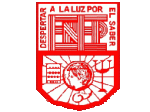 Rúbrica
Mas participación de la sociedad civil en la toma de decisiones.
Definir roles y reglas para lograr metas colectivas.
Establecer acciones y comportamientos para dirigir una buena sociedad.
Gobernanza
Gobernabilidad
NUEVA GESTION POLITICA
Aplicar instrumentos de medición y evaluación para una nueva toma de decisiones.
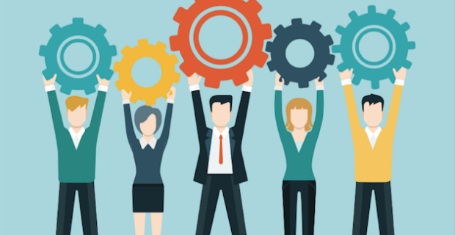 Aplicar una descentralización escolar.
Aumento de la participación del colectivo educativo.
Trabajar basados en los retos de la sociedad para un bien común.
LIDERAZGO EFICAZ
Organismos escolares más flexibles, capaces de adaptarse a contextos sociales turbulentos y borrosos.
Concepto polisémico de gobernanza
Gobernanza escolar
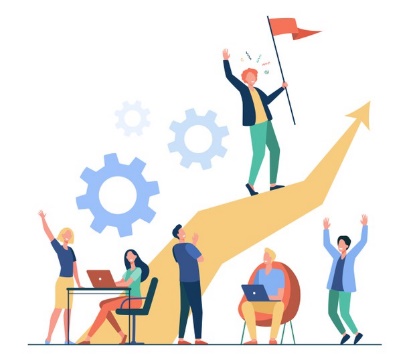 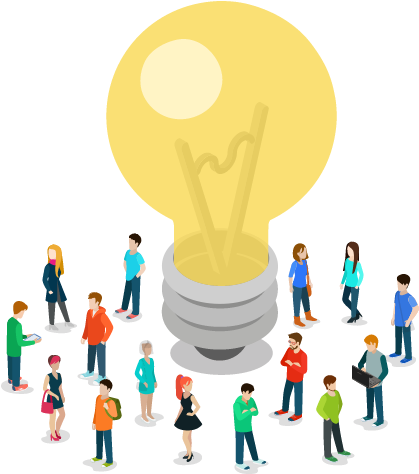 Debate entre gobernanza o inequidad de distribución.
La toma de decisiones de la comunidad escolar para la 
organización de la escuela Su trabajo depende del contexto y la participación de los actores.
¿CÓMO?
El desarrollo de fuertes comunidades profesionales 
de aprendizaje que apoyen a la comunidad para una mejora educativa.
Autonomía de gestión
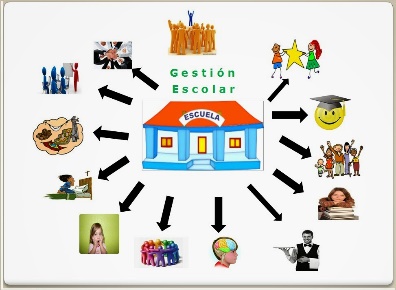